Преобразования «строка» – «число»
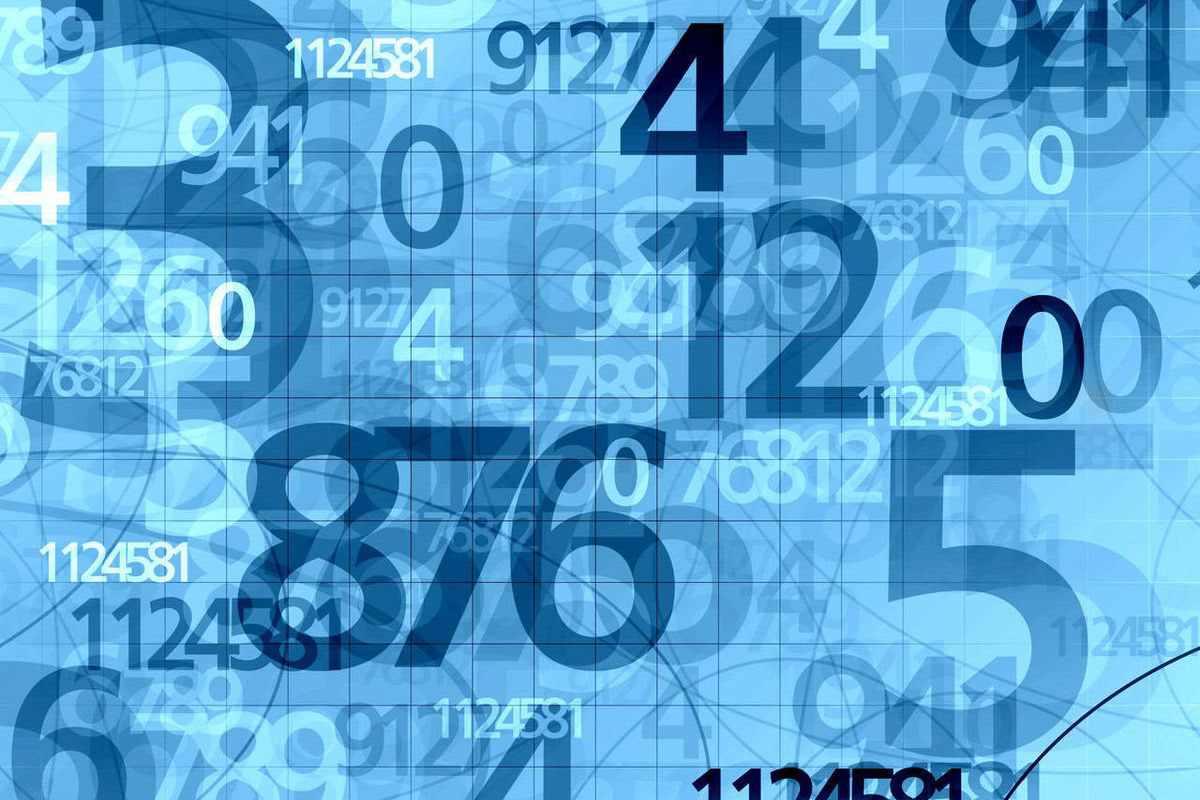 Функции для преобразования типов данных
int — переводит строку в целое число;
float  — переводит строку в вещественное число;
str — переводит целое число или вещественное число в строку.
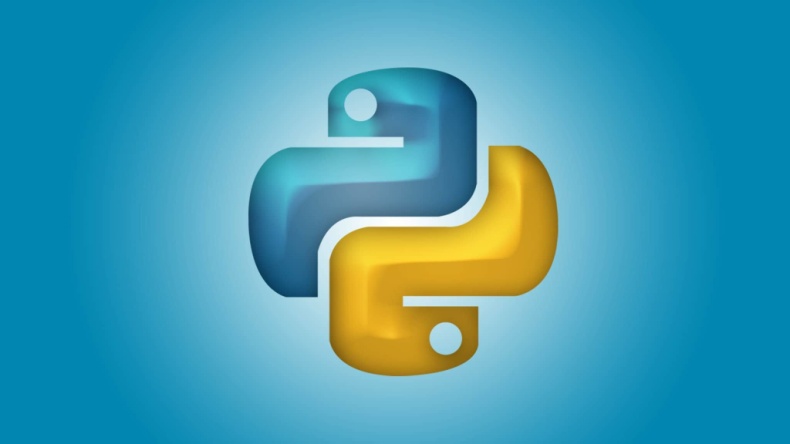 Преобразования «строка» – «число»
s = "123"
N = int (s)    # N = 123
s = "123.456"
X = float (s)  # X = 123.456
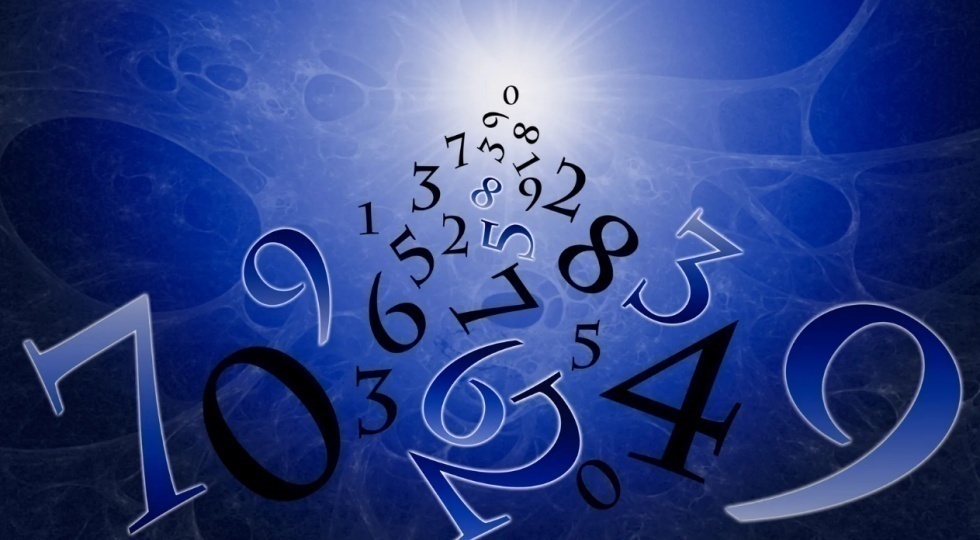 Преобразования «число» – «строка»
N = 123
s = str (N)               #s = "123"
s = "{:5d}".format(N)    #s = "  123"
X = 123.456
s = str (X)               #s = "123.456"
s = "{:7.2f}".format(X)  #s = " 123.46"
s = "{:10.2e}".format(X) #s ="  1.23e+02"
Вопросы
Какие из этих строк можно преобразовать в целое число, а какие в вещественное?
а) "45"
б) «5p."
в) "14.5"
г) "14;5"

д) "tu154"
е) "543.0"
ж) "(30)"
з) "1E3"
Пример задачи:
С клавиатуры вводится строка из  заглавных латинских букв и цифр. Определите максимальное нечётное число, записанное в строке.

s = input(“Введите строку ”)
strnum = ‘’
maxx = 0
for sym in s:
      if sym.isdigit(): # проверяем символ - цифра ли это
          strnum += sym # добавляем новую цифру в число
      elif strnum:
          n = int(strnum)
          if n % 2 == 1 and n > maxx:
              maxx = n
          strnum = ‘’
if s[-1].isdigit():
   n = int(strnum)
   if n % 2 ==1 and n > maxx:
      maxx = n
print(maxx)
Спасибо за внимание!